High altitude balloon
Zachary, Mikey and Ethan
Table of contents
What is the high altitude balloon
What are they used for
Materials we used 
Process of making the balloon
Extra Assistance
What is the high altitude balloon
High-altitude balloons are unmanned balloons
Most common type: weather balloon
 usually filled with: helium/hydrogen, sometimes methane
They are released into the stratosphere
attaining between 18,000 to 37,000m
Collects data from the stratosphere; Temperature, Humidity, Altitude, Acceleration, pressure ect...
What are they used for
They are used as research balloons
also widely used to collect data and imagery from near space
 High-altitude ballooning is used for scientific applications such as submillimetre astronomy
Enterprises are developing both manned and unmanned high-altitude balloons for scientific research
Materials we used to make this
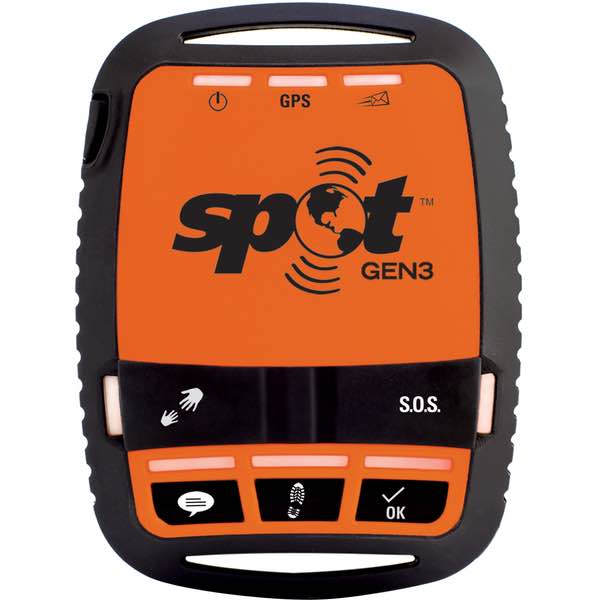 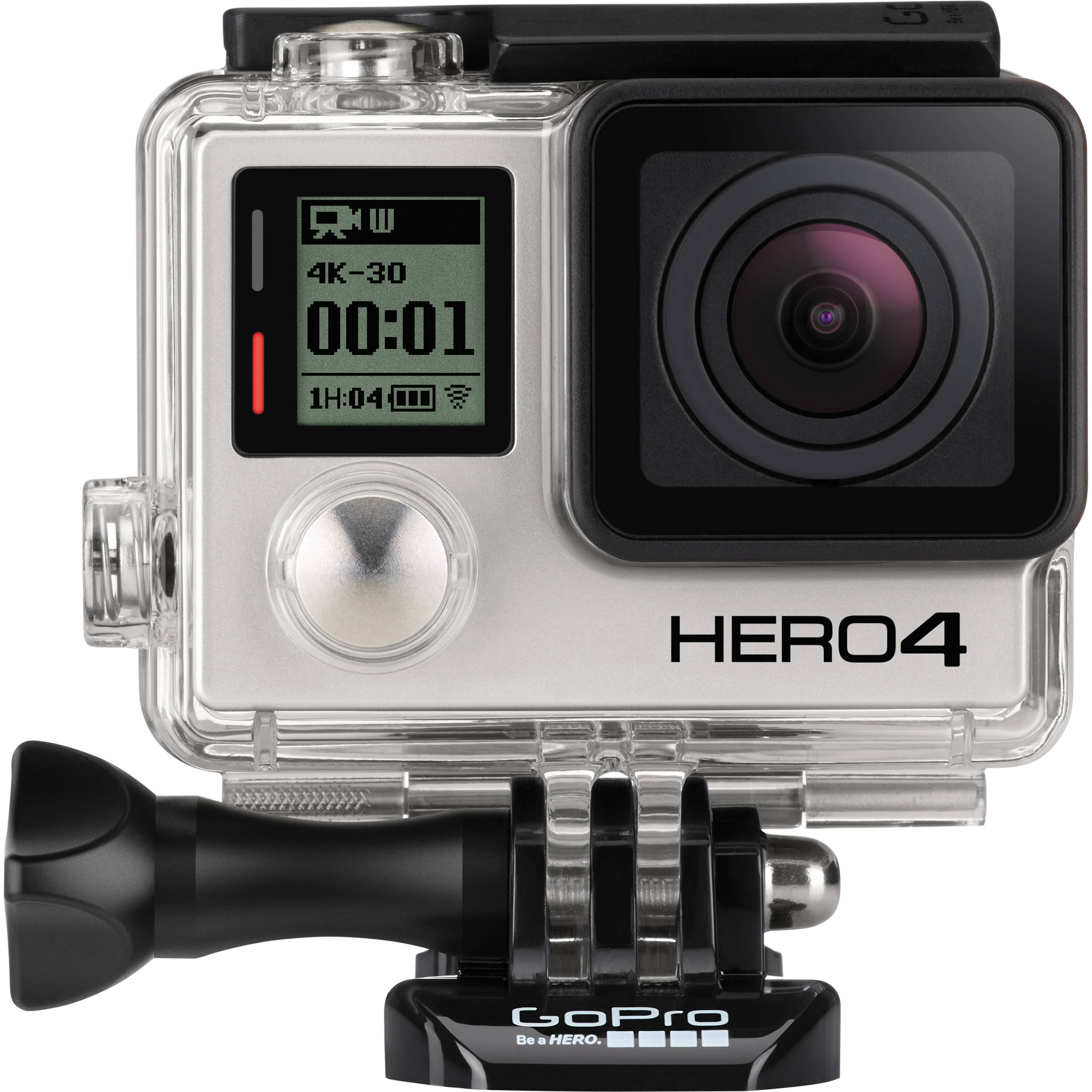 1500g Weather Balloon
Raspberry pi
Spot Gen3 (tracking)
20 000mAh Power Bank
GoPro
Parachute
Styrofoam Cooler
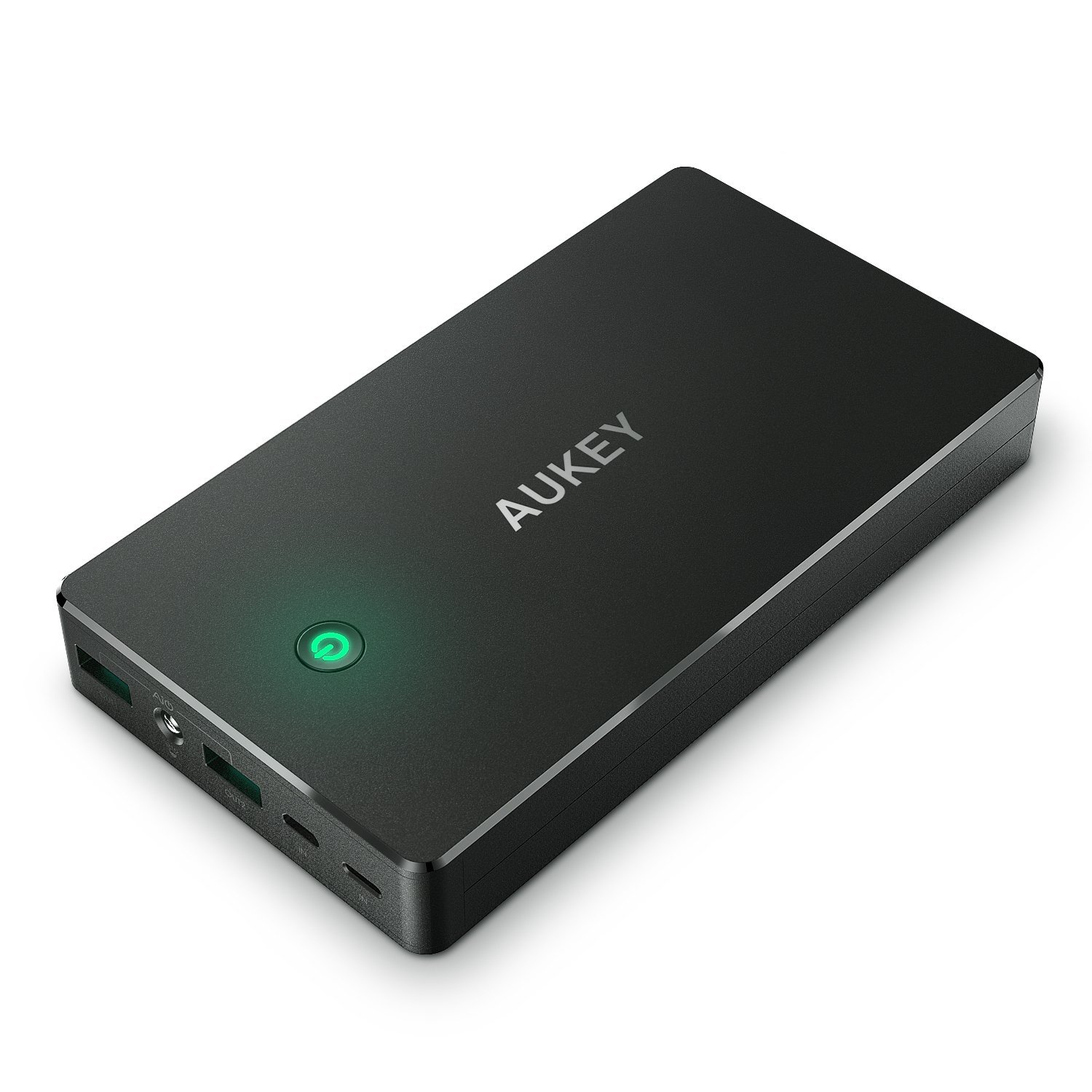 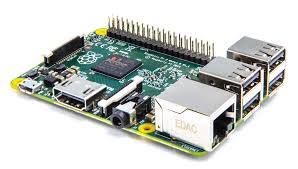 Making the Balloon
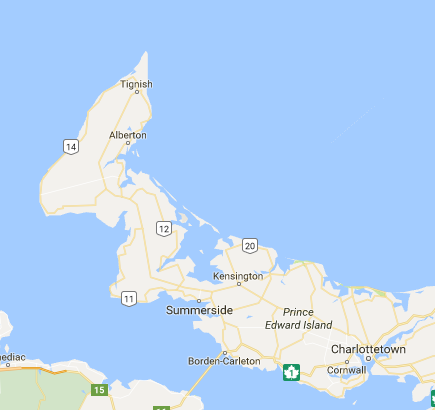 Cooler layout 
Parachute tie off
Battery life
Spot Gen3 registration
Paracord
Landing destination
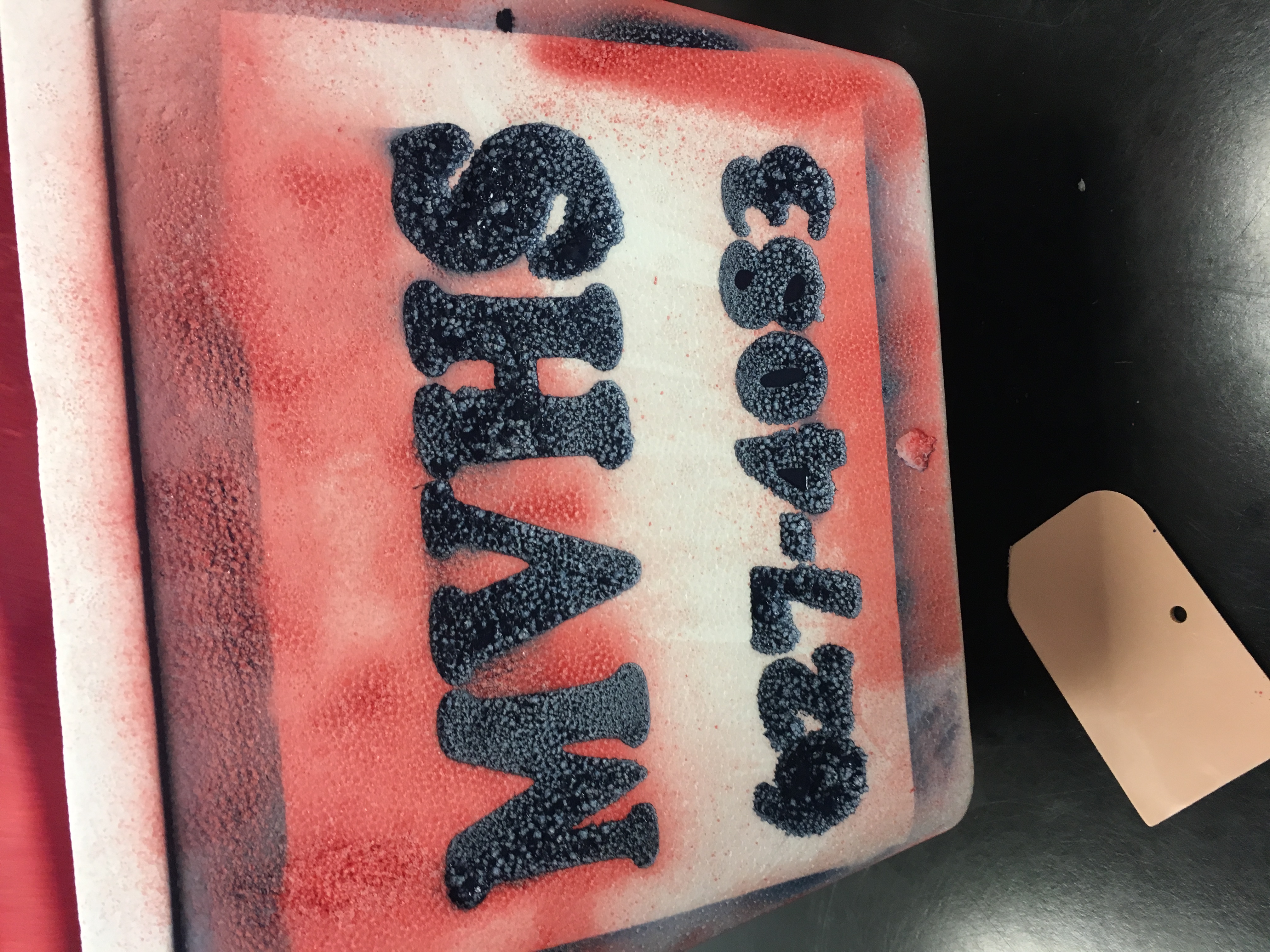 Extras
Help from the vinyl friends!
Raspberry Pi guys...
Mr Hallihan himself...
Jeff's help...
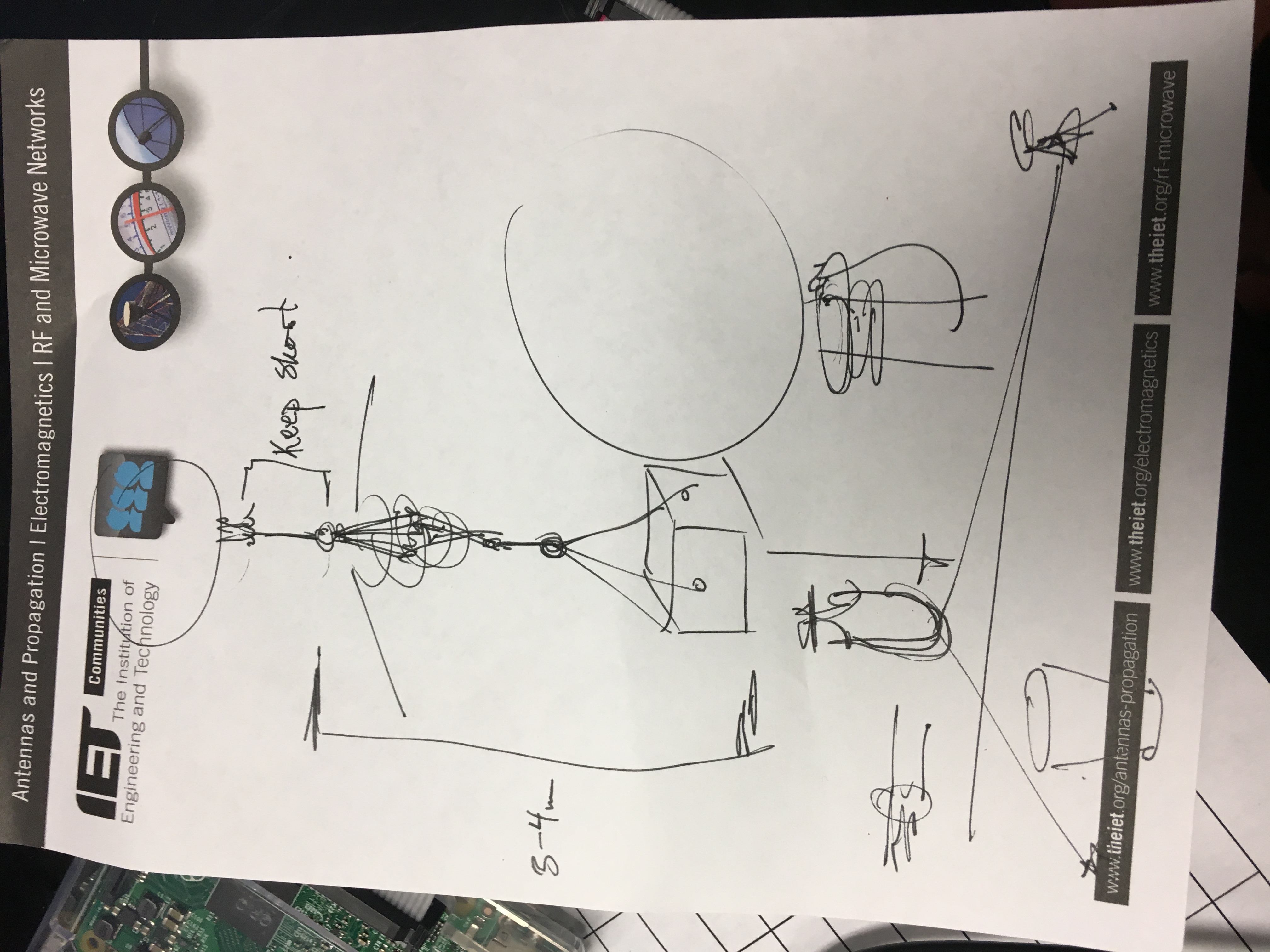 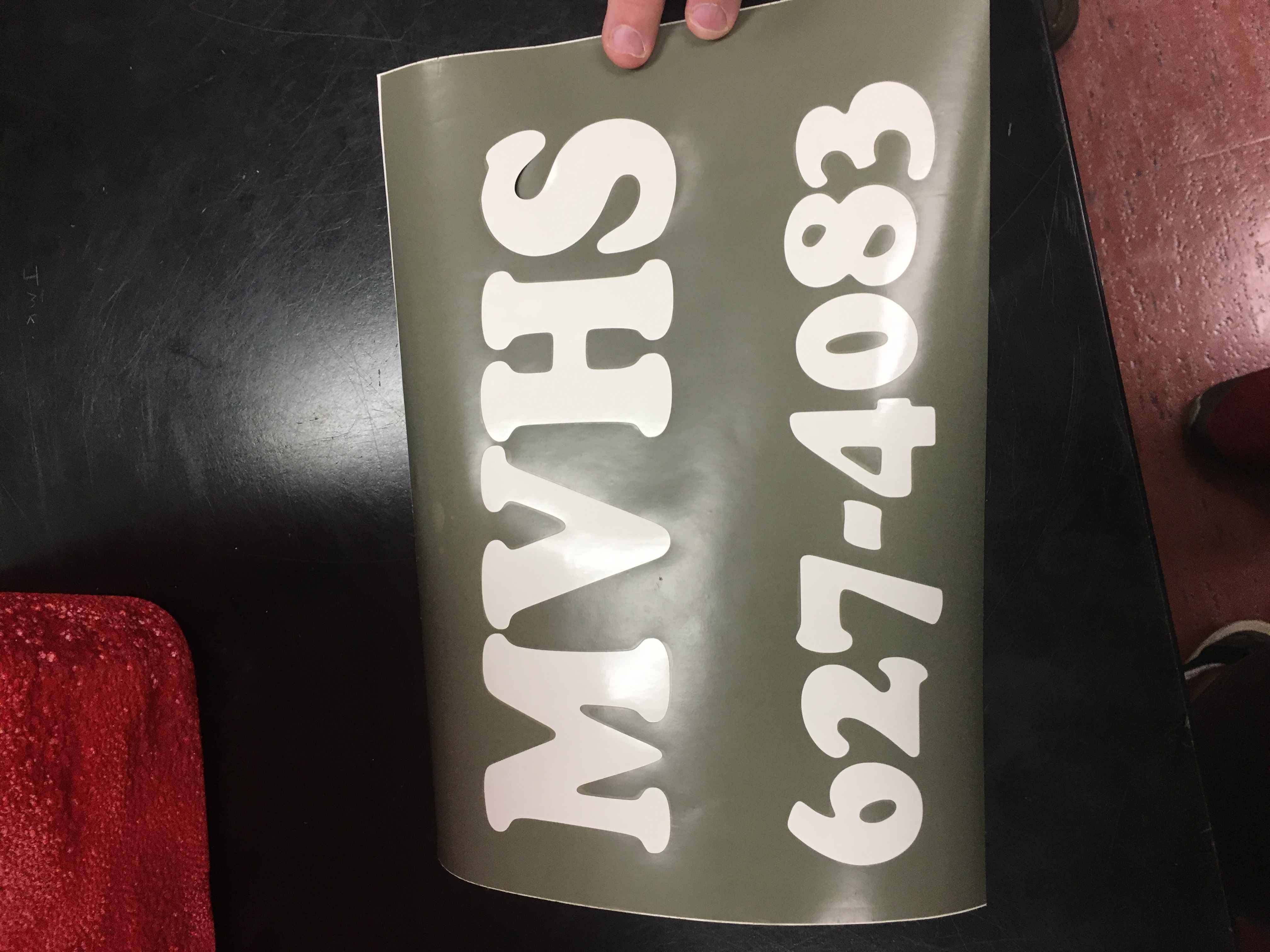 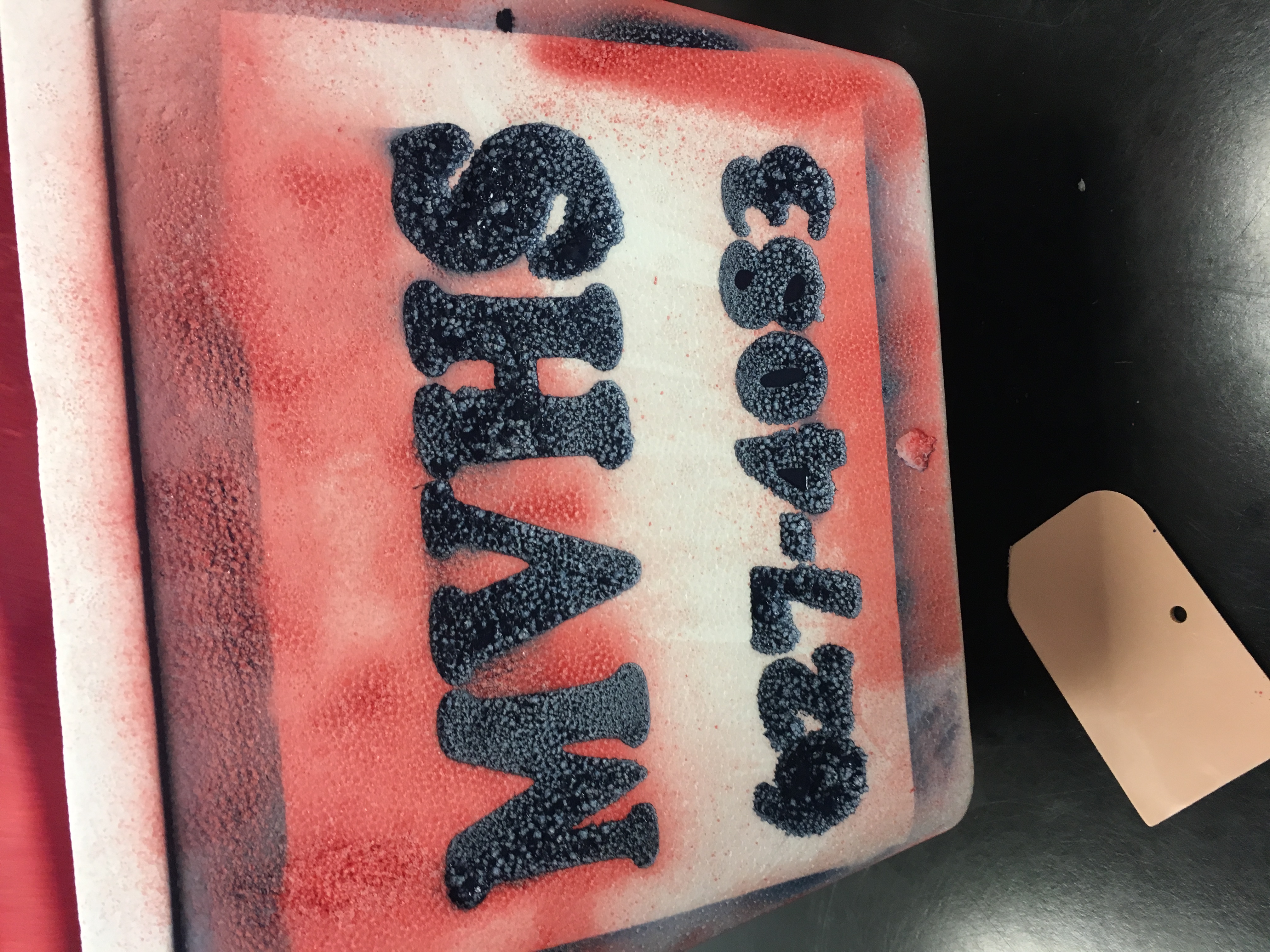 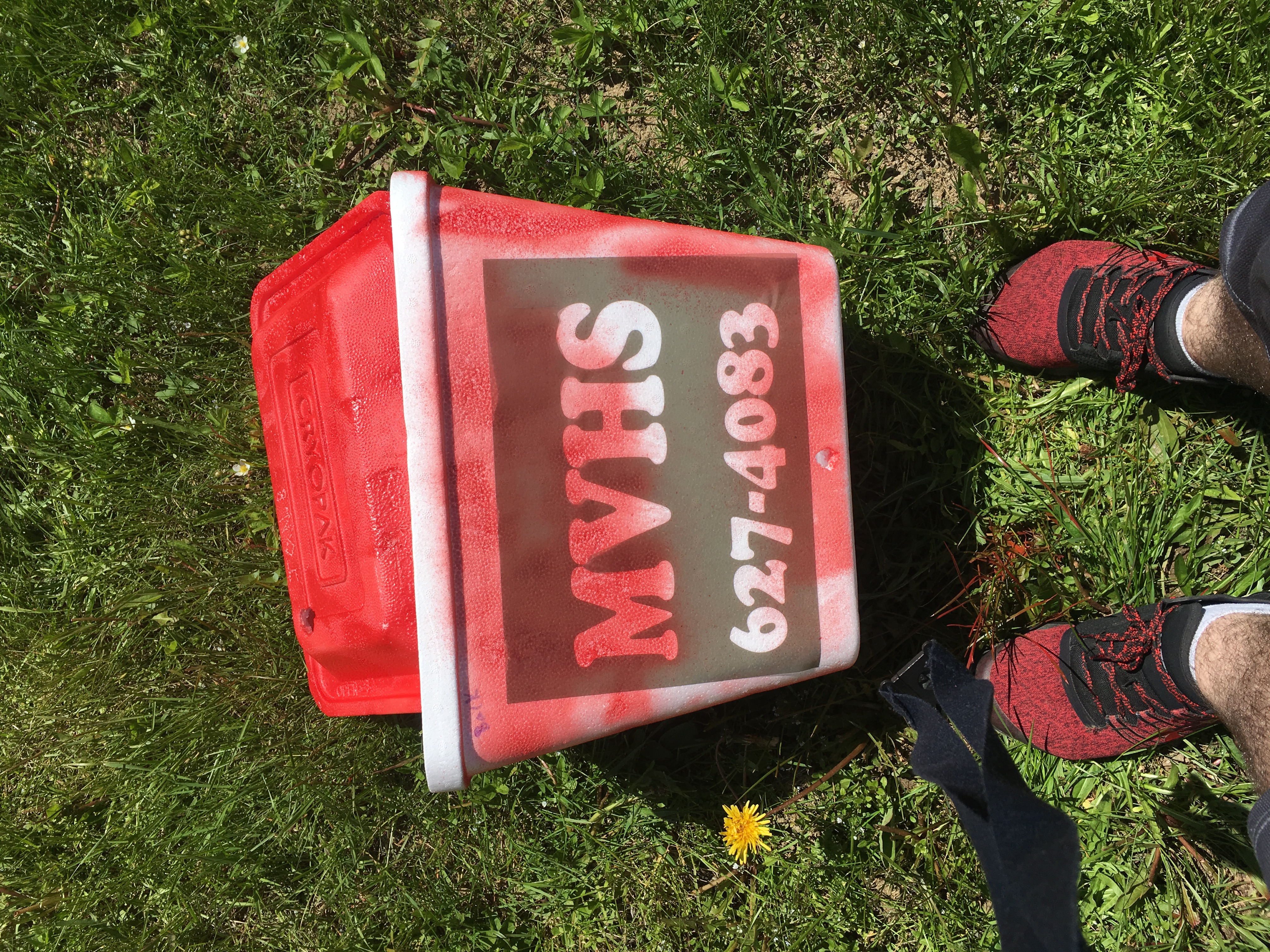 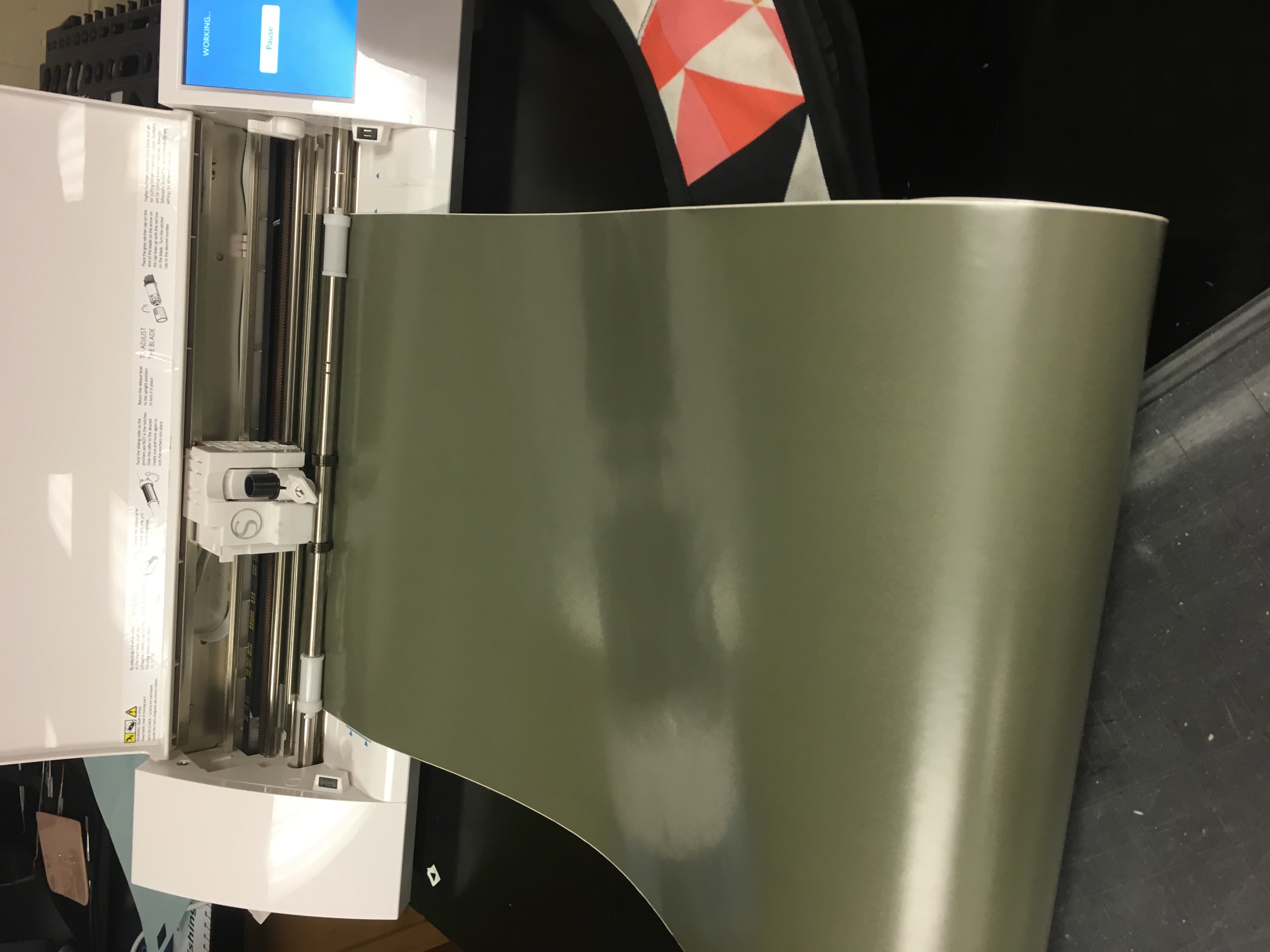